Идеи выходного дня
 







от семьи Ильи Морозова
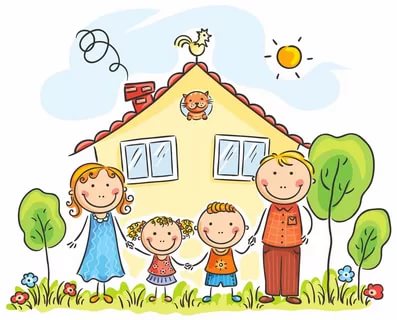 В одни из выходных дней мы всей семьей ездили в 
Военно-Исторический музей артиллерии, инженерных войск и войск связи, 
который находится в Санкт-Петербурге, рядом с Петропавловской крепостью.
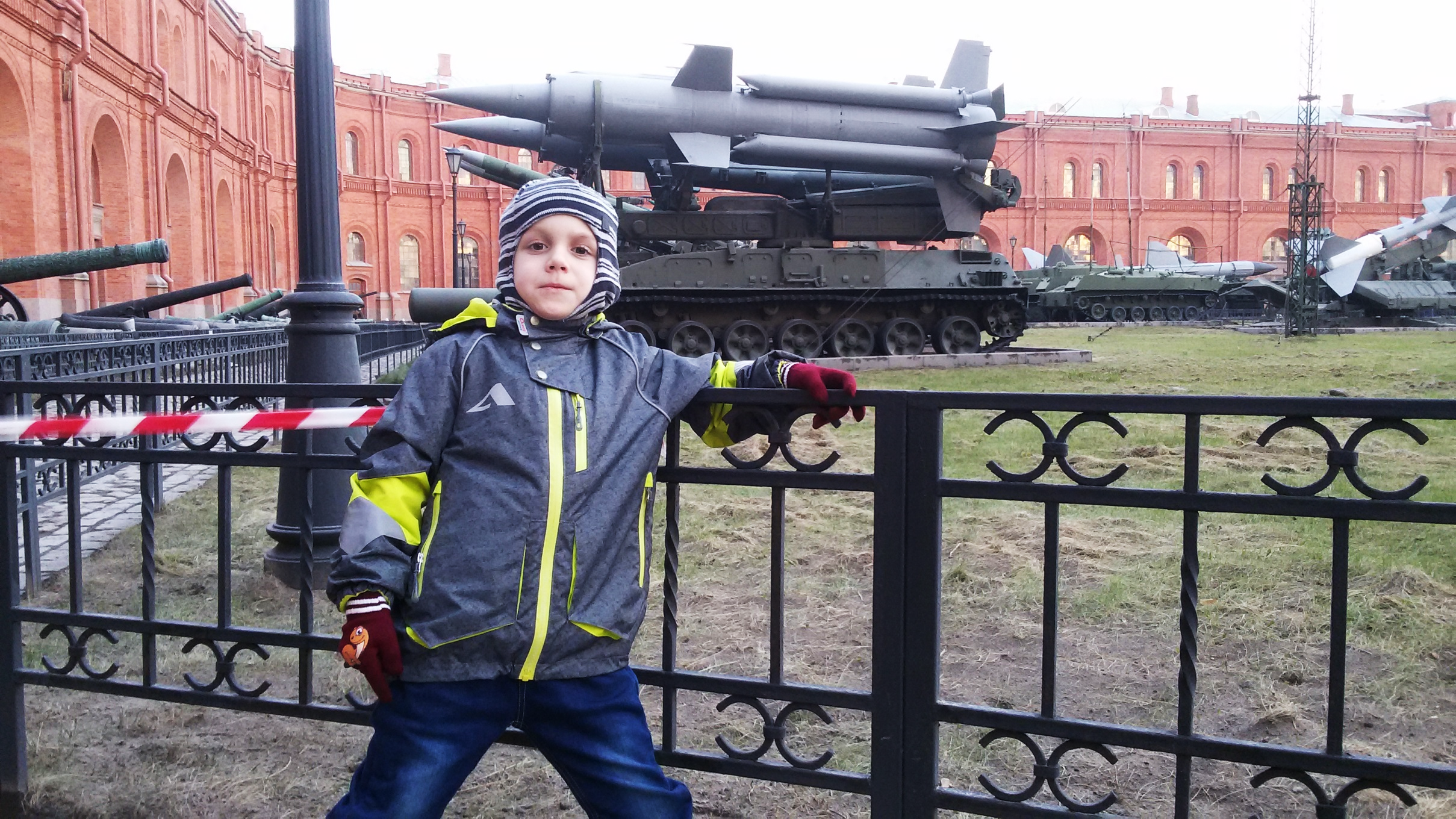 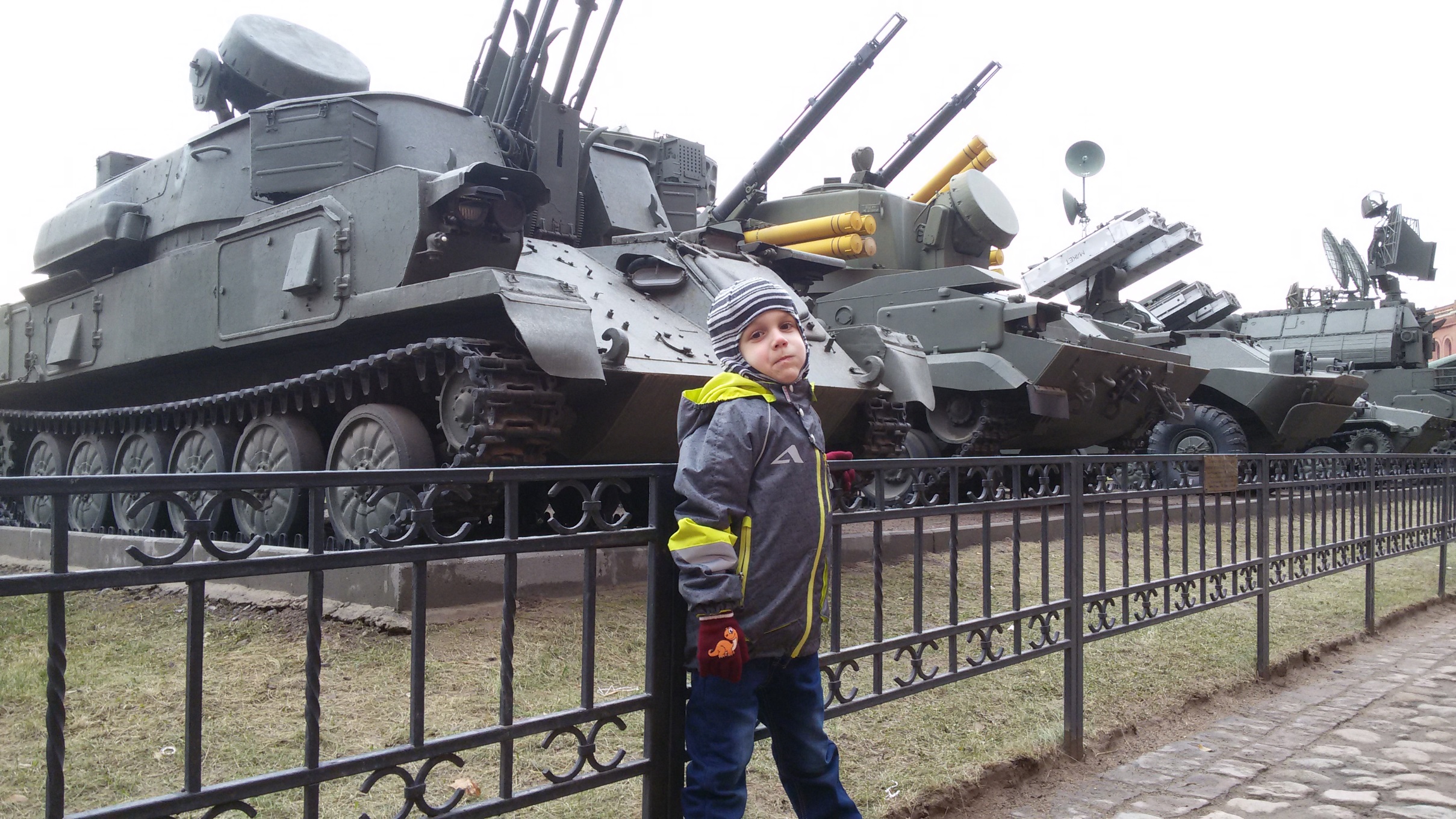 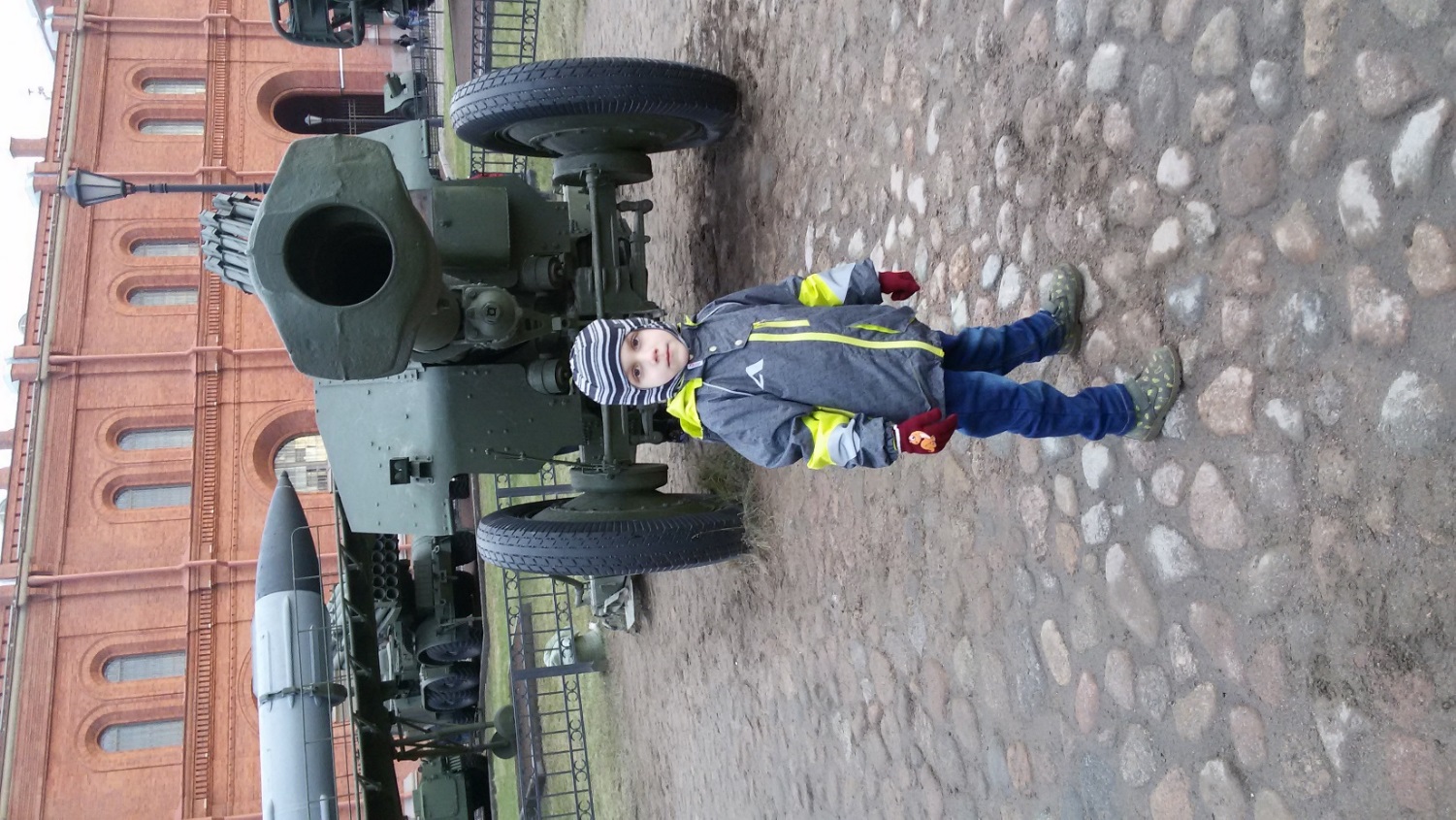 Музей основан 
в 1703 году Петром I.
 
В нем находятся 
разные виды вооружений.
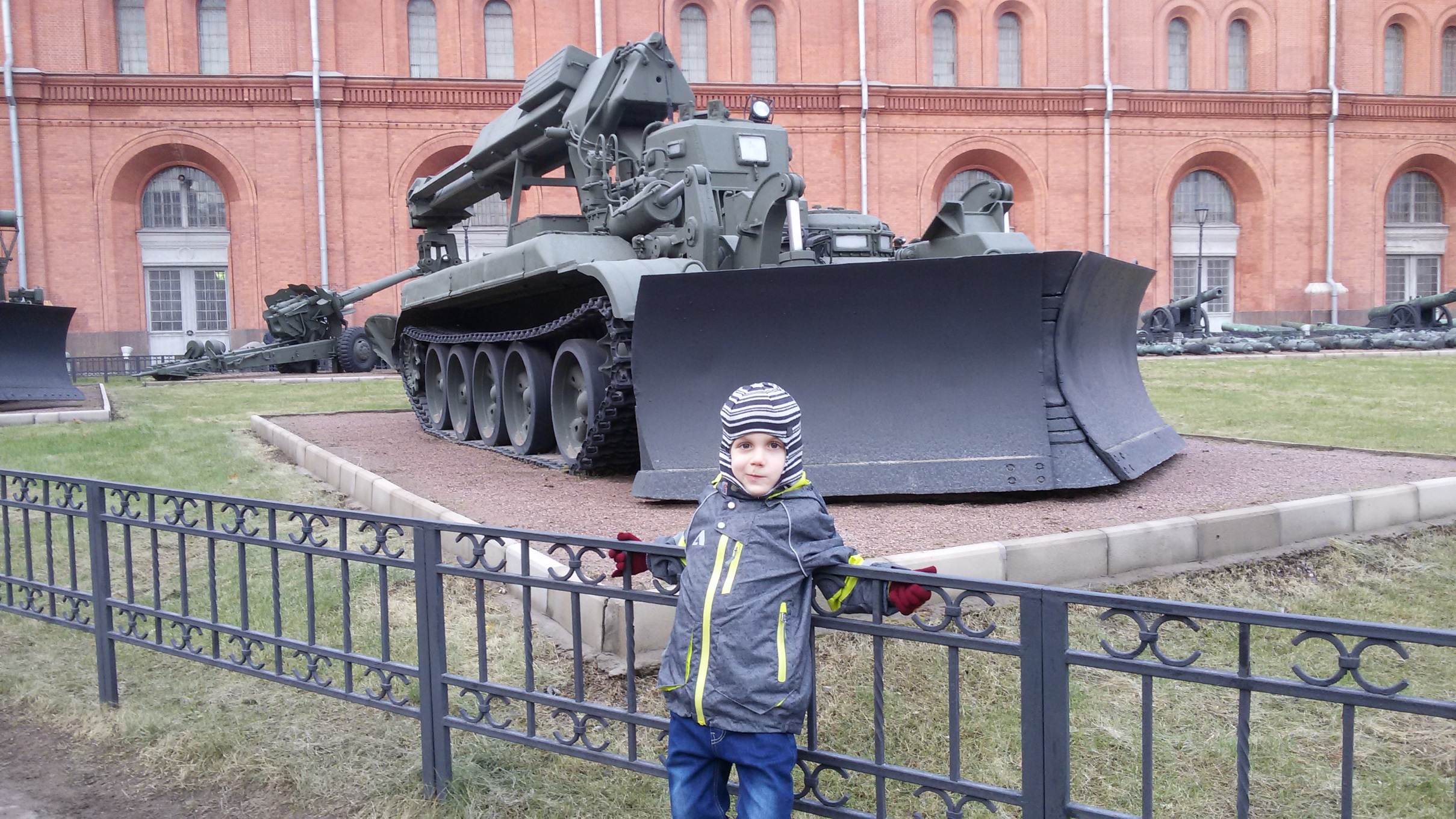 Во внутреннем дворе музея стоят пушки, танки, машины ПВО и РВСН.
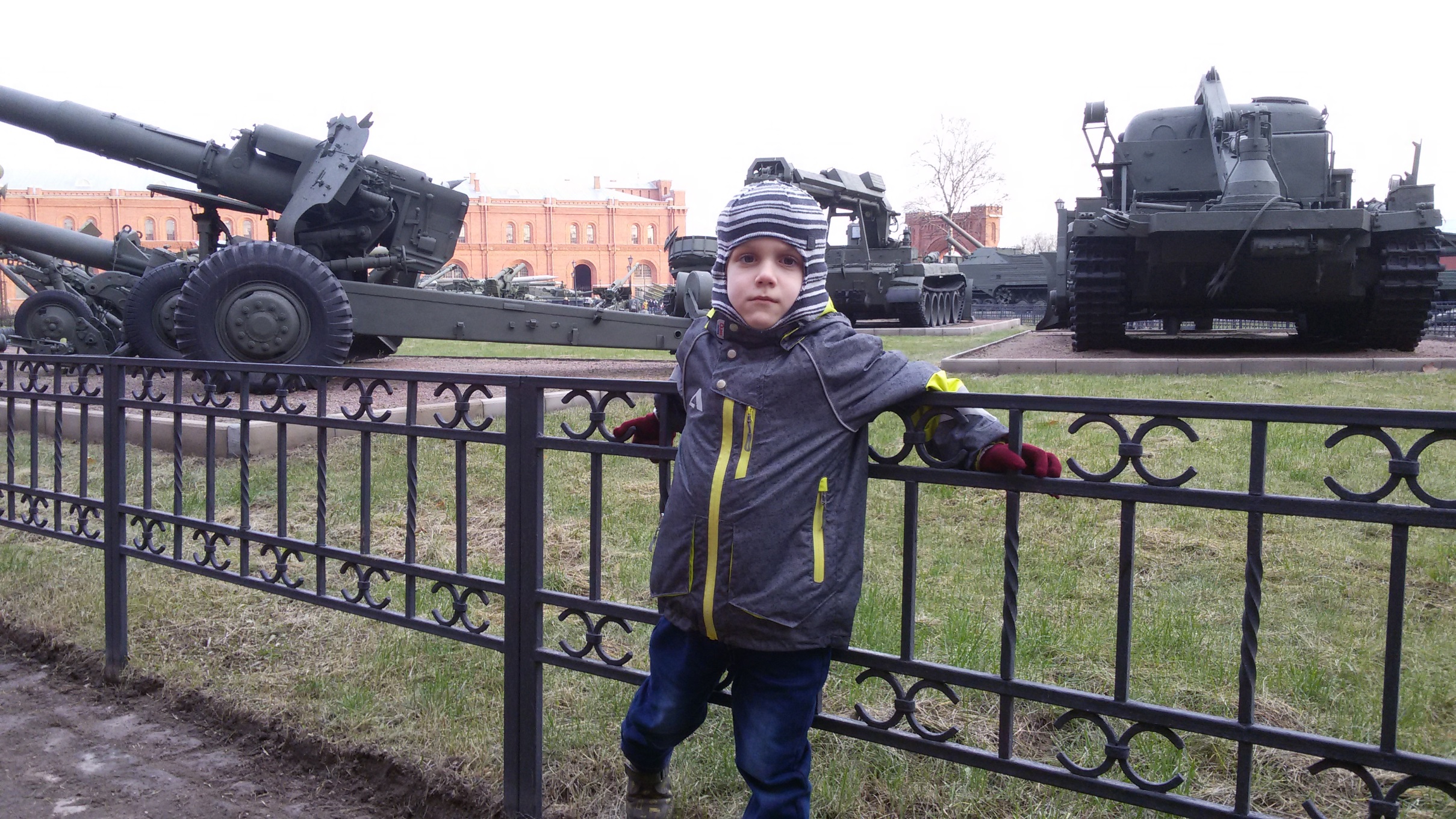 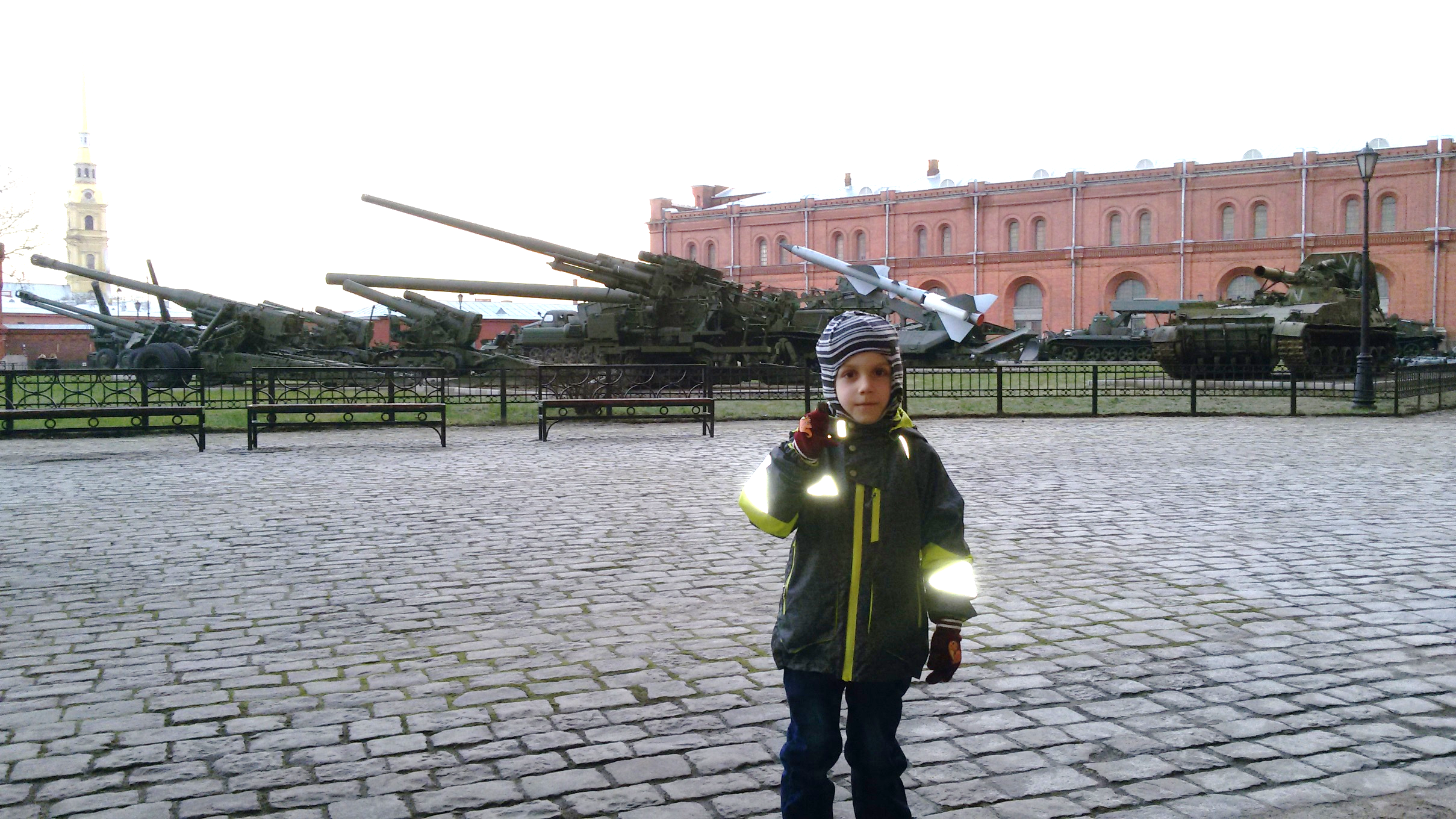 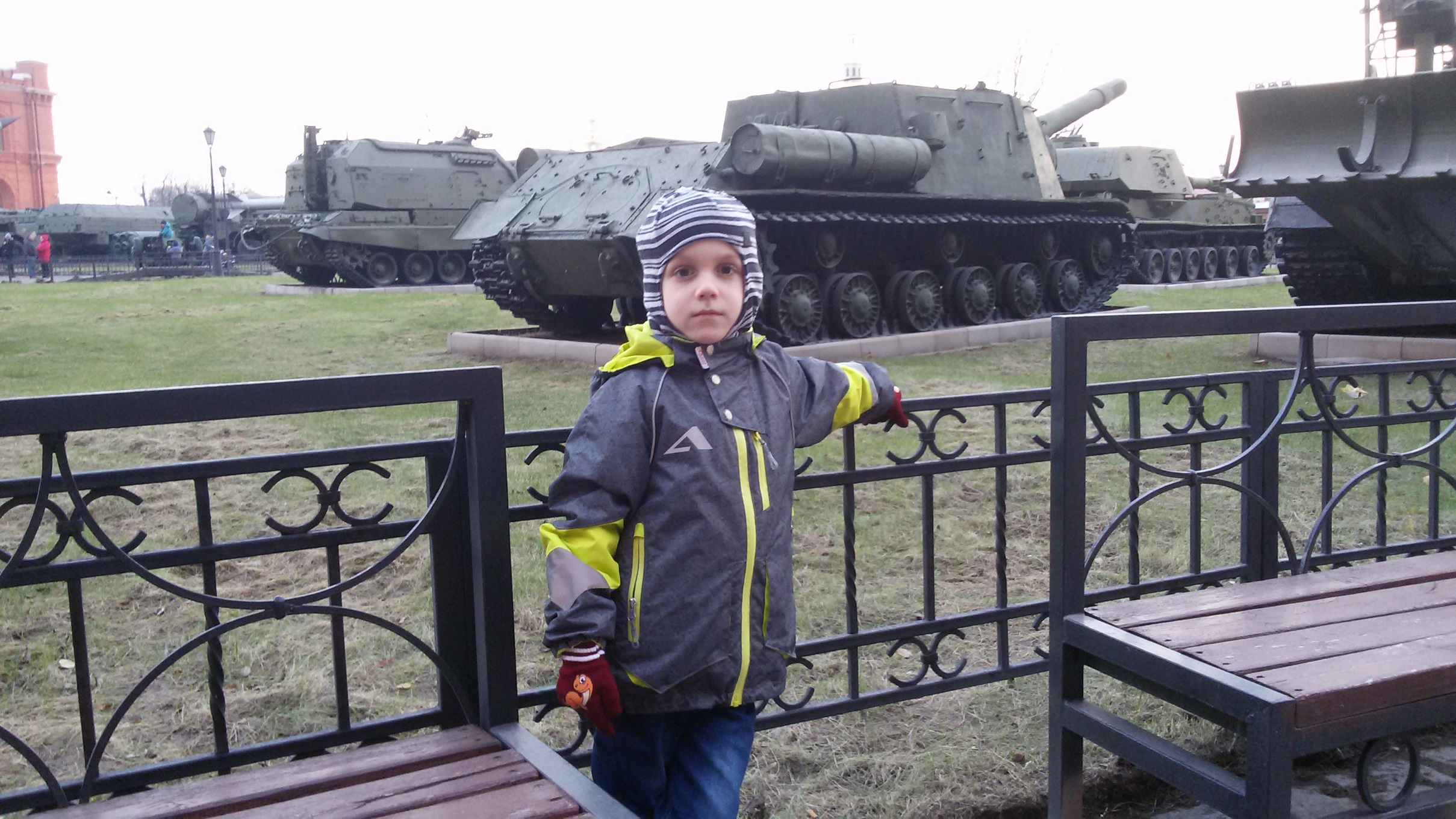 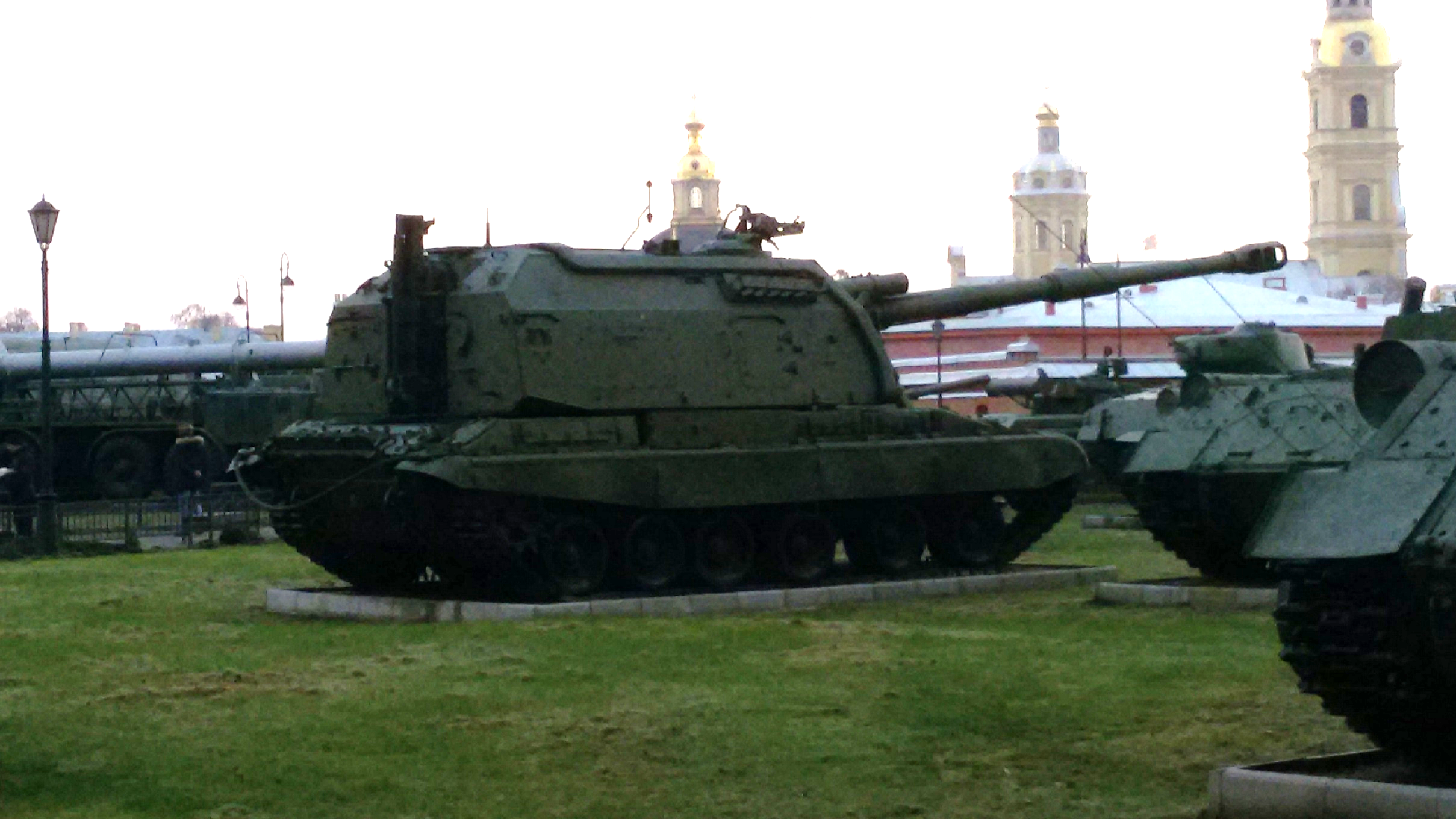 Материалы музея отражают историю создания и 
развития Вооруженных Сил России.
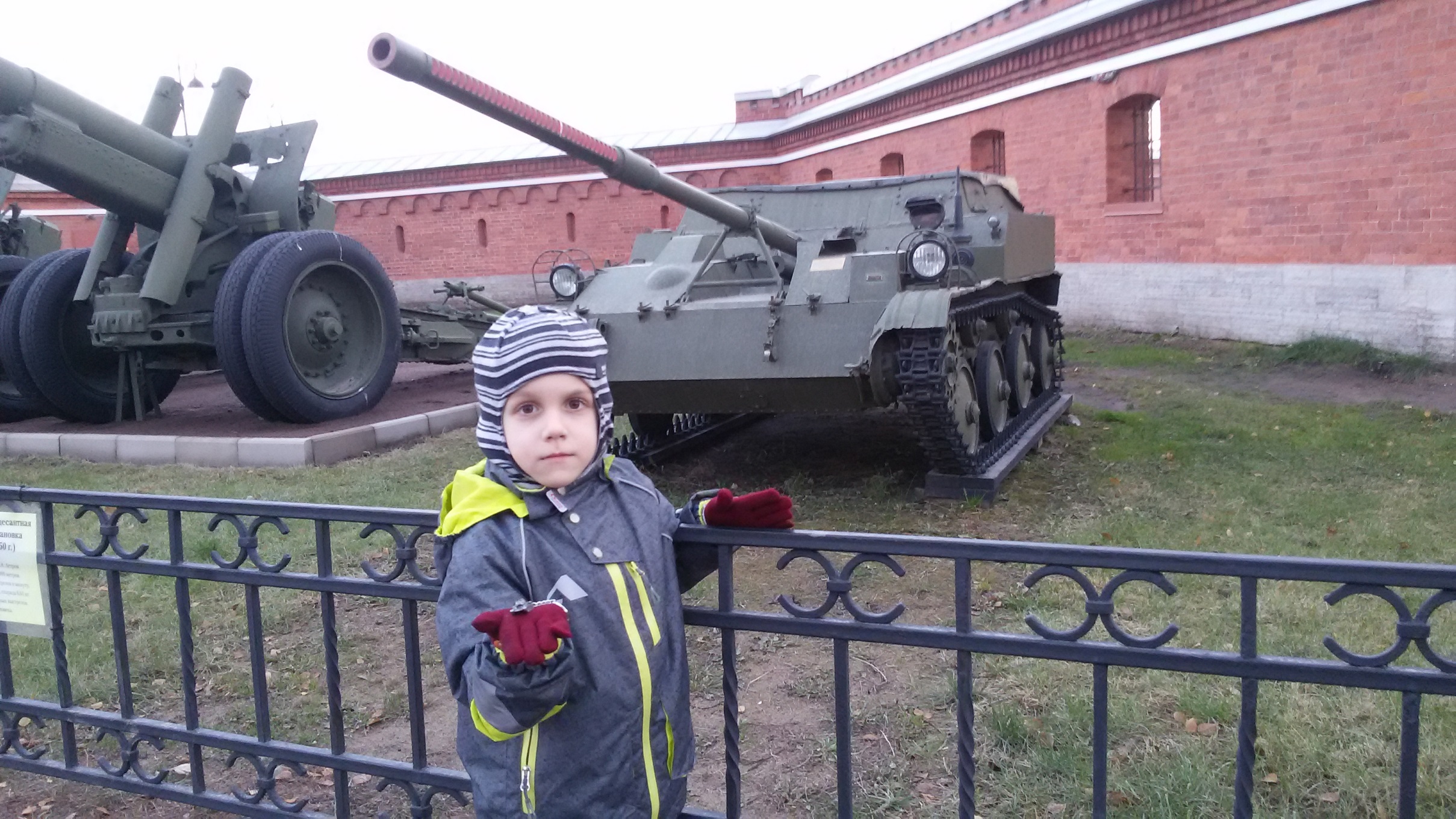 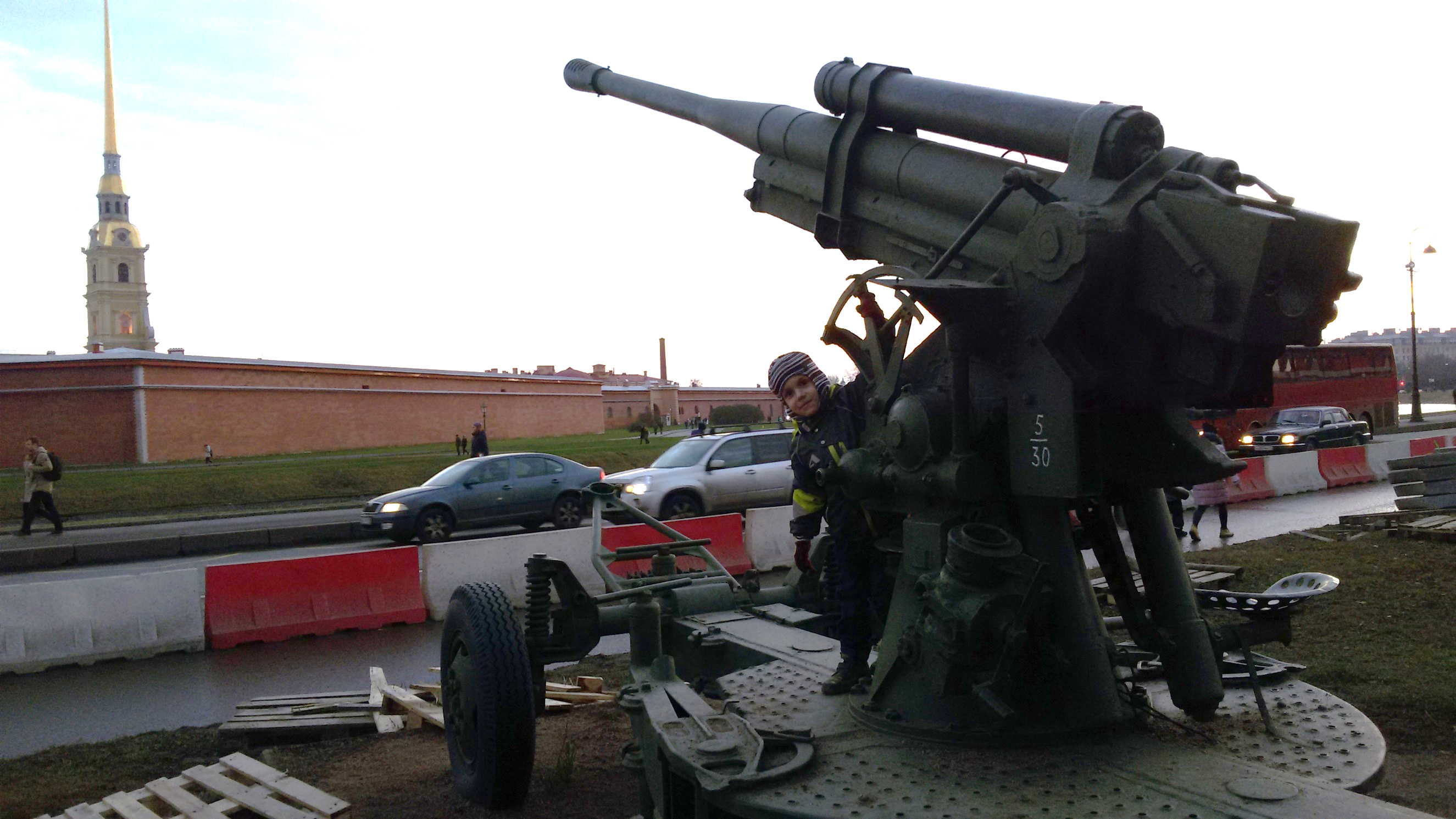 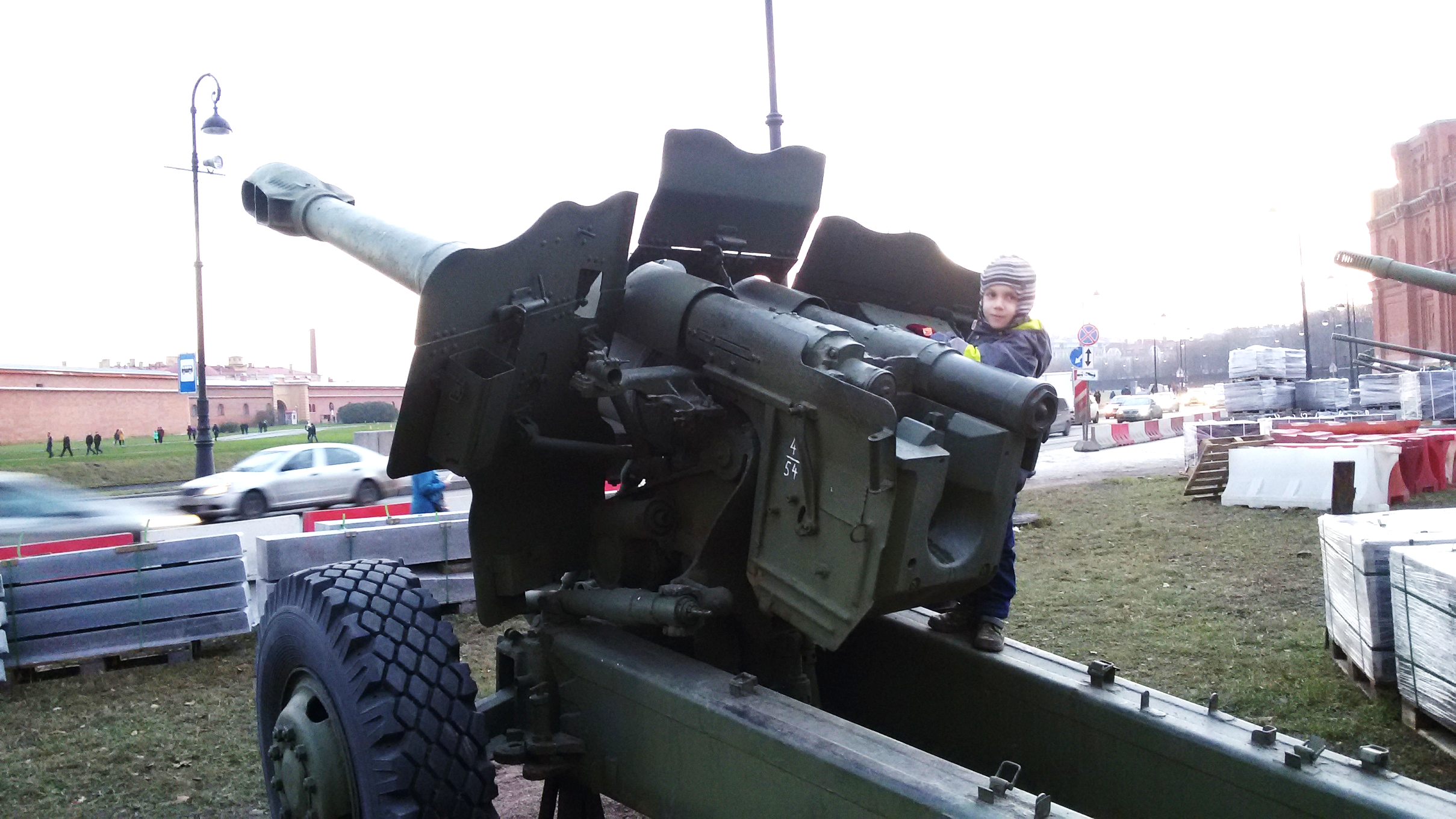 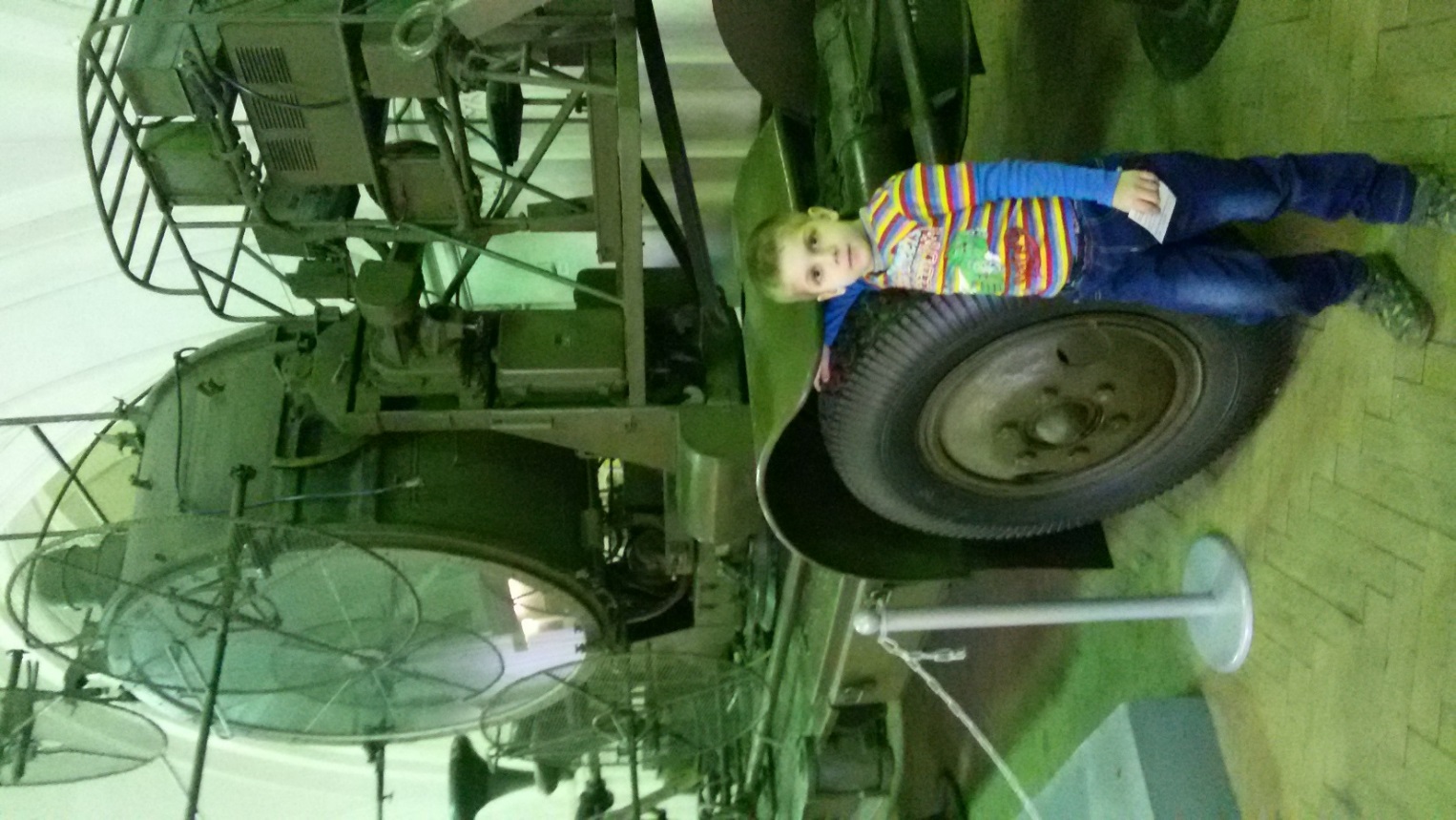 В здании музея находятся 

экспонаты холодного и 

огнестрельного оружия, 

формы одежды, 

сцены сражений, 

скульптуры разных времен.
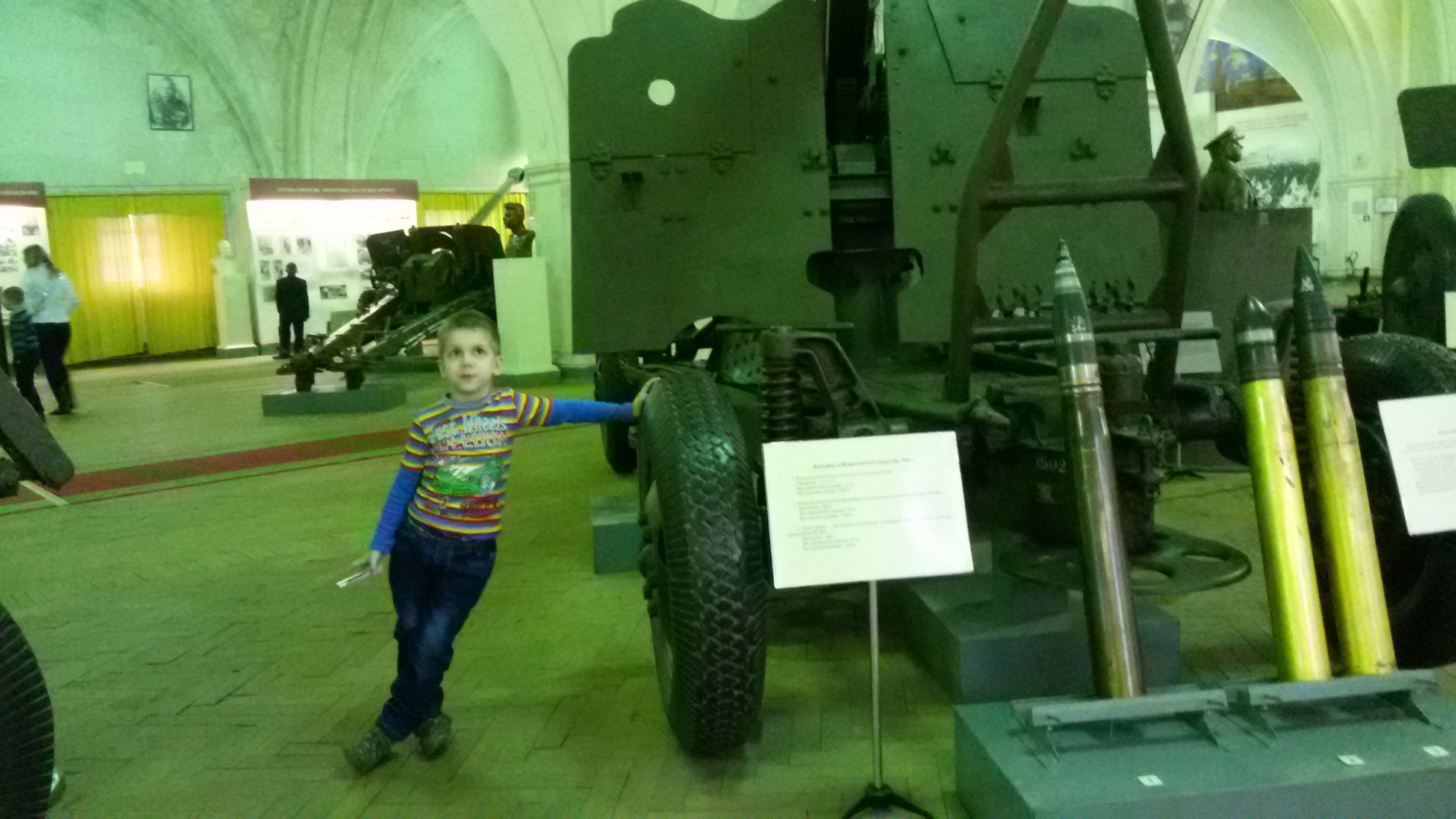 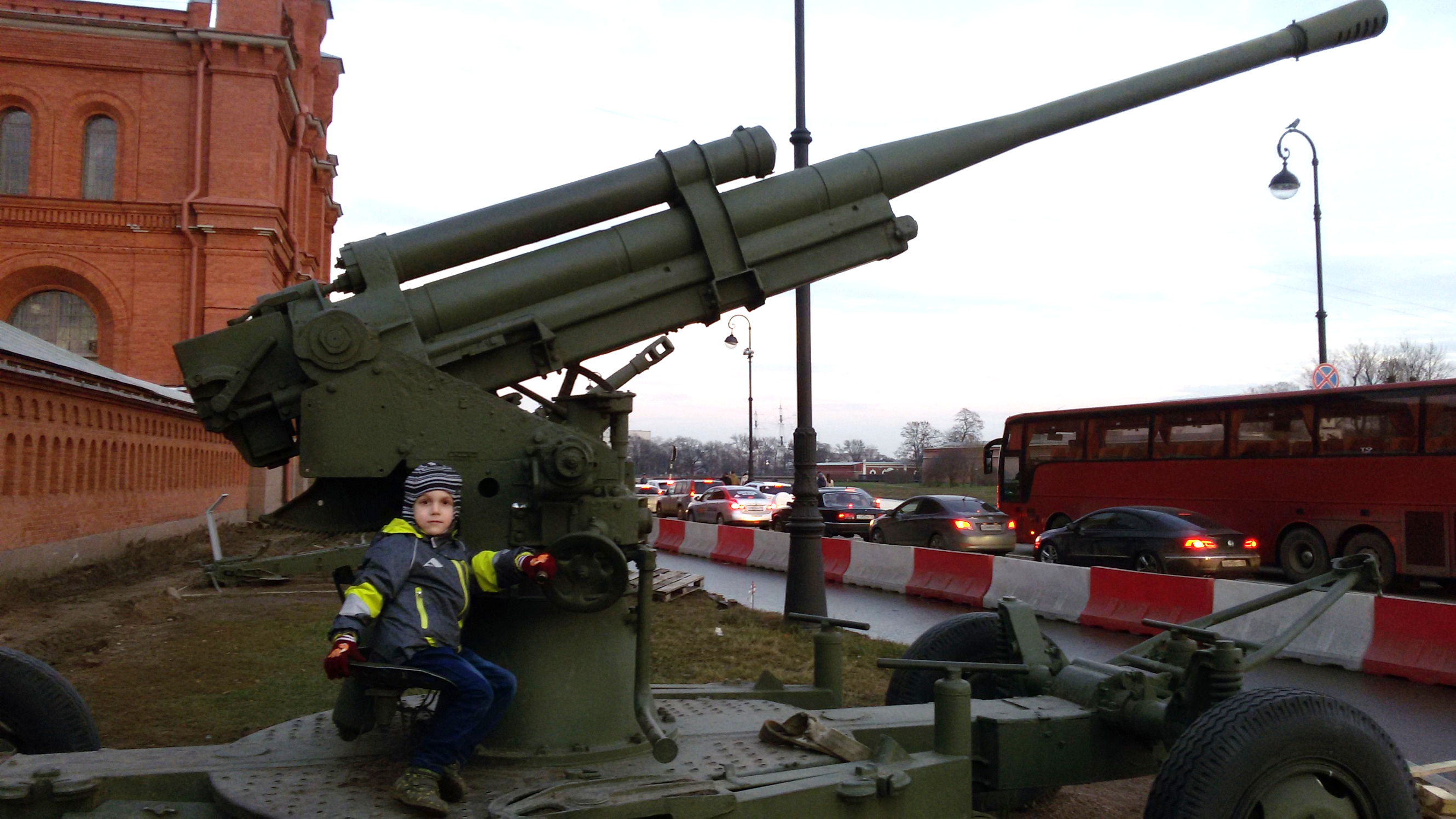 Мне очень понравился сам музей, и, особенно, техника во дворе!